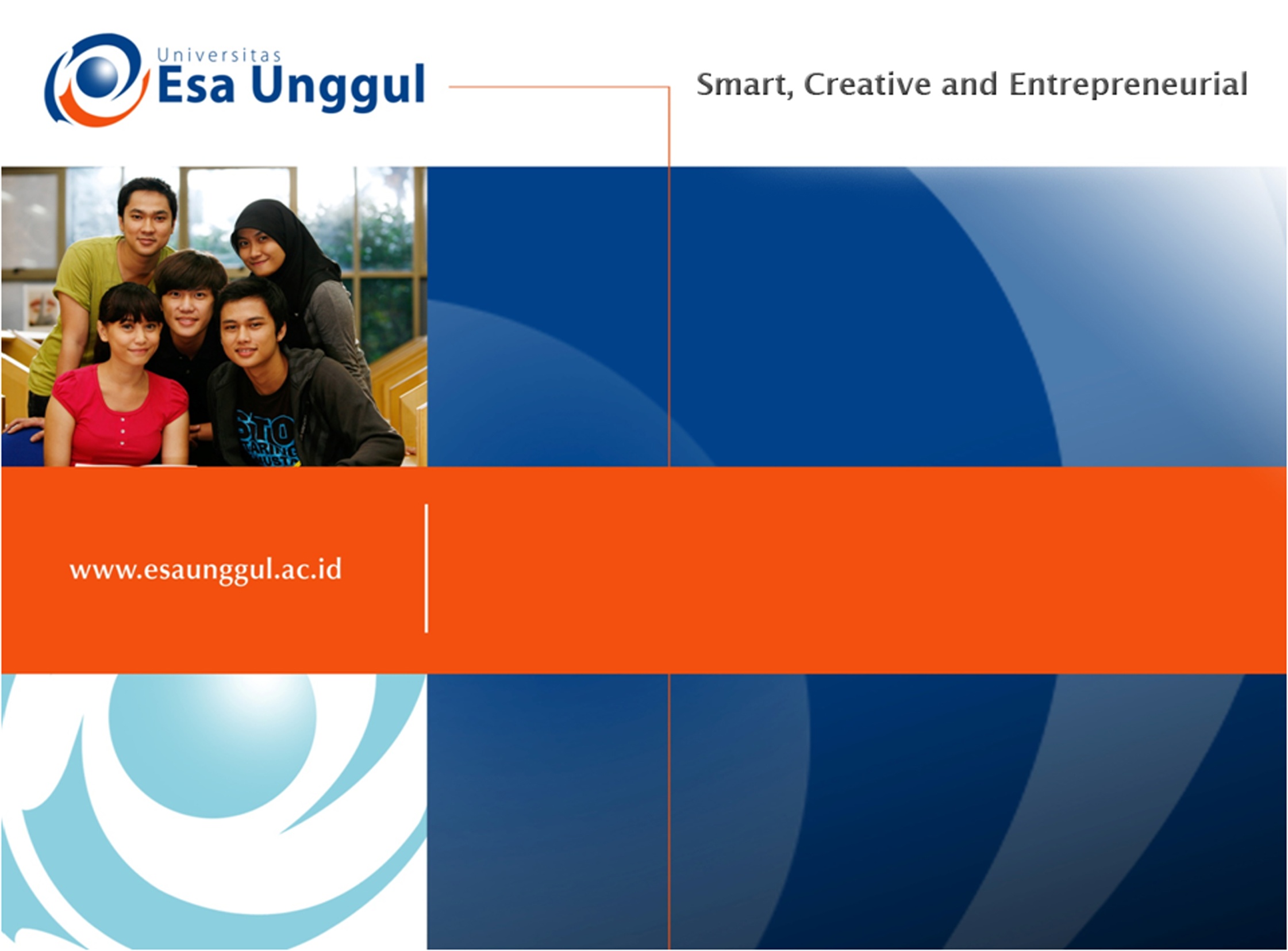 Surveilance Gizi
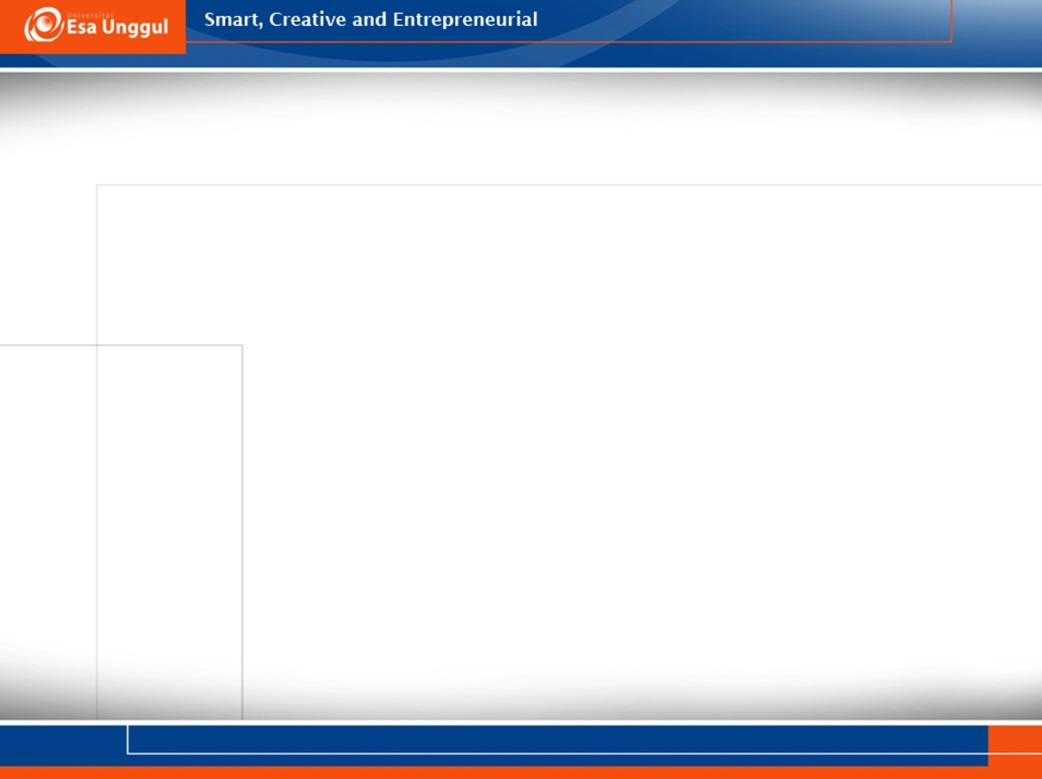 Pengertian
Surveilans gizi adalah proses pengamatan masalah  dan program gizi secara terus menerus baik situasi normal maupun darurat, meliputi : pengumpulan, pengolahan, analisis dan pengkajian data secara sistematis serta penyebarluasan informasi untuk pengambilan tindakan sebagai respon segera dan terencana.
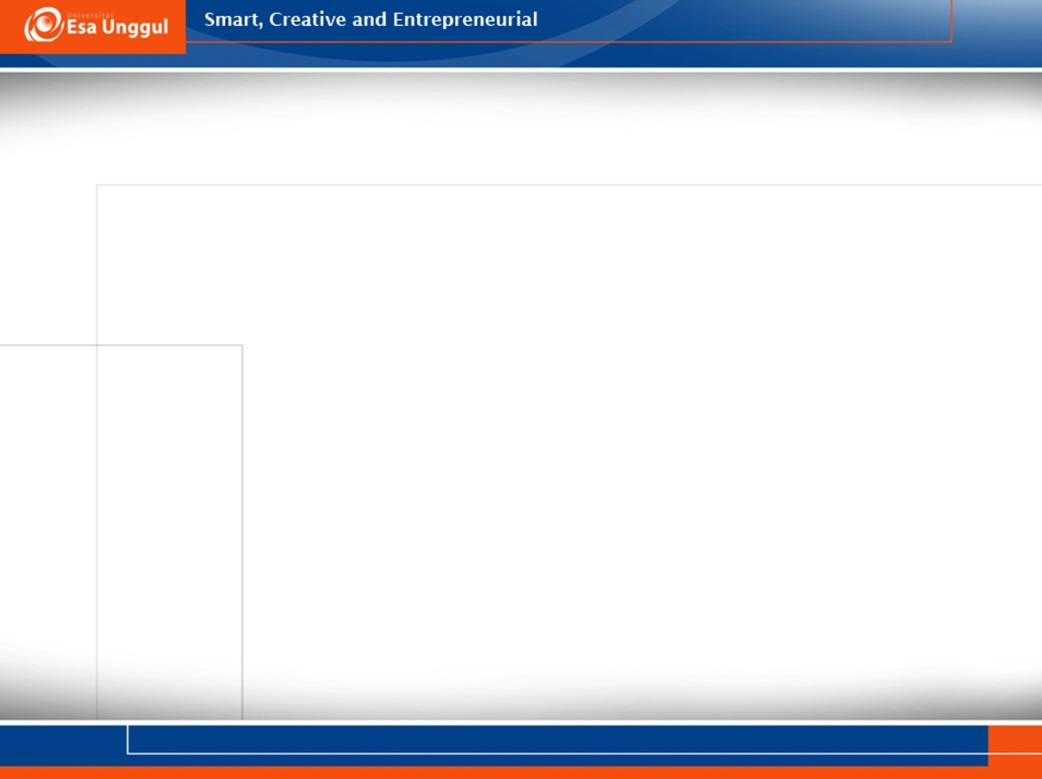 Prinsip Dasar Surveilans Gizi
Tersedia informasi gizi secara terus menerus dan teratur. 
Proses analisis/kajian perkembangan informasi gizi : status gizi balita, distribusi kapsul vitamin A pada balita dan distribusi tablet Fe3.
Proses penyebarluasan informasi hasil analisis atau kajian perkembangan  untuk menentukan tindakan yang diperlukan. 
Tindakan kongkrit sebagai respon terhadap perkembangan data status gizi balita, distribusi  vitamin A balita, dan distribusi Fe3.
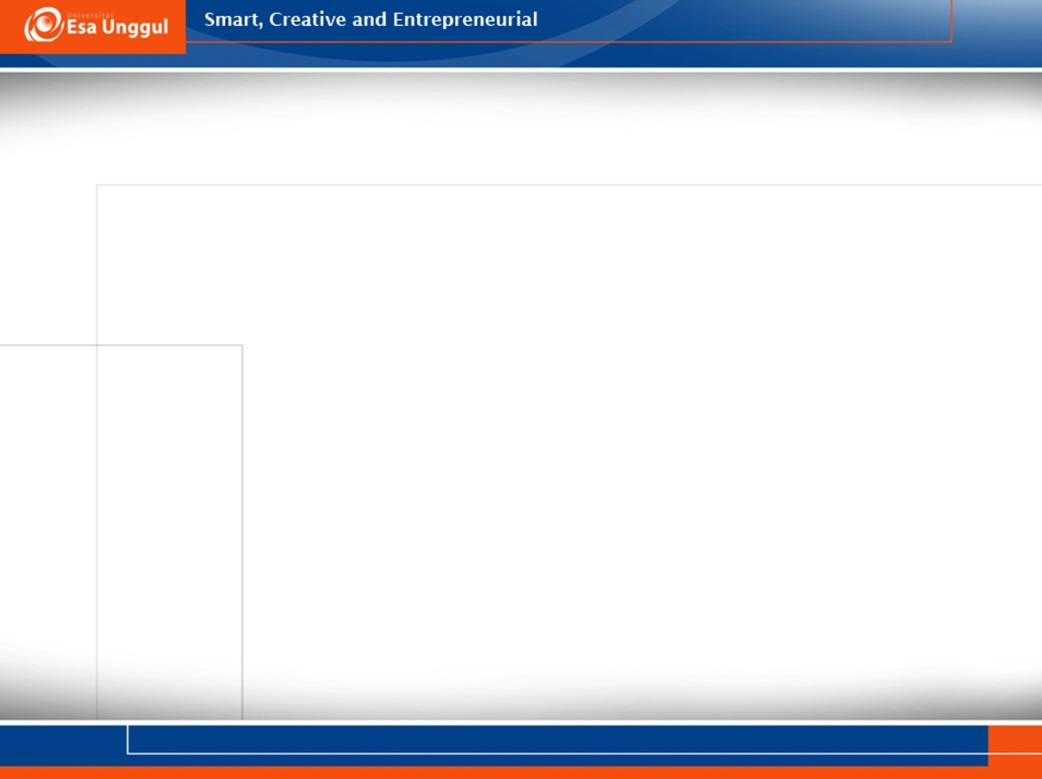 Ruang lingkup surveilans gizi
Sebagai suatu sistem :
Komponen informasi, informasi tidak akan ada gunanya bila tidak digunakan sebagai bahan pertimbangan/tindakan
Komponen tindakan, tindakan harus selalu berdasarkan informasi yang ada  harus tepat waktu berdasarkan kebutuhan para pengambil keputusan
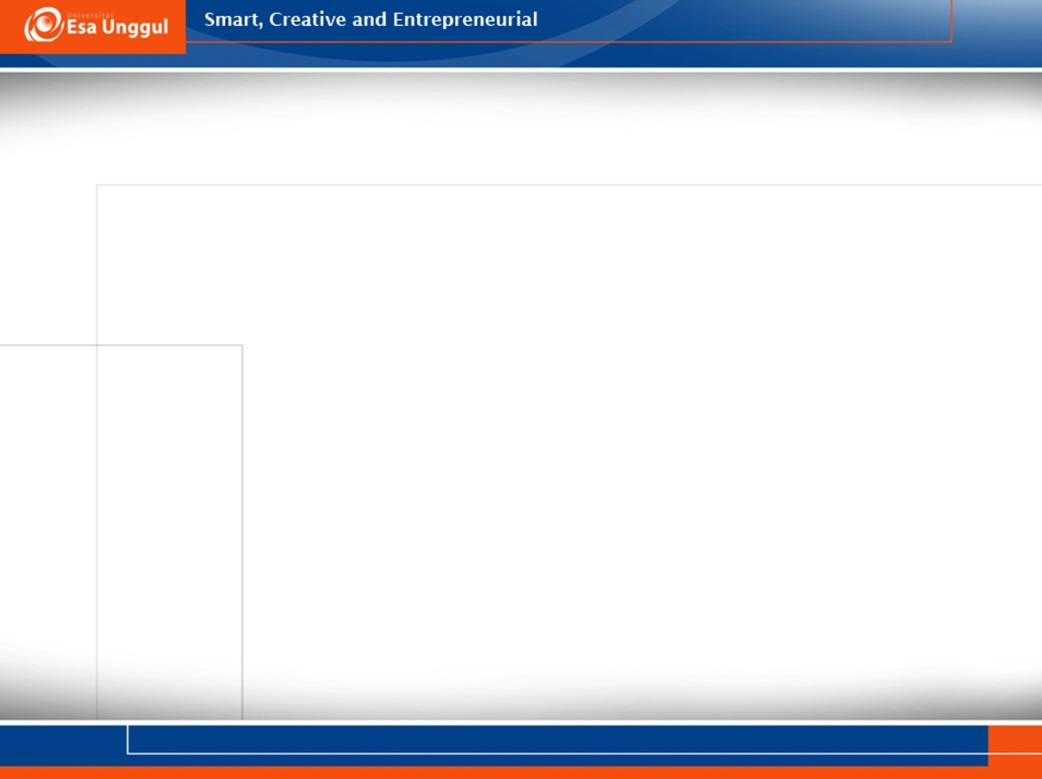 Manfaat surveilans gizi
Monotoring program gizi  perencanaan program,prediksi masa depan
Manajemen dan evaluasi program mencari/mengobservasi indikator² masalah gizi baru dalam program yang sedang brejalan
Timely warning and intervention system 
 sistem Isyatat Dizi dan intervensi suatu sistem yang ditujukan untuk mencegah malnutrisi dengan cara melihat ketersediaan makanan yang dikonsumsi
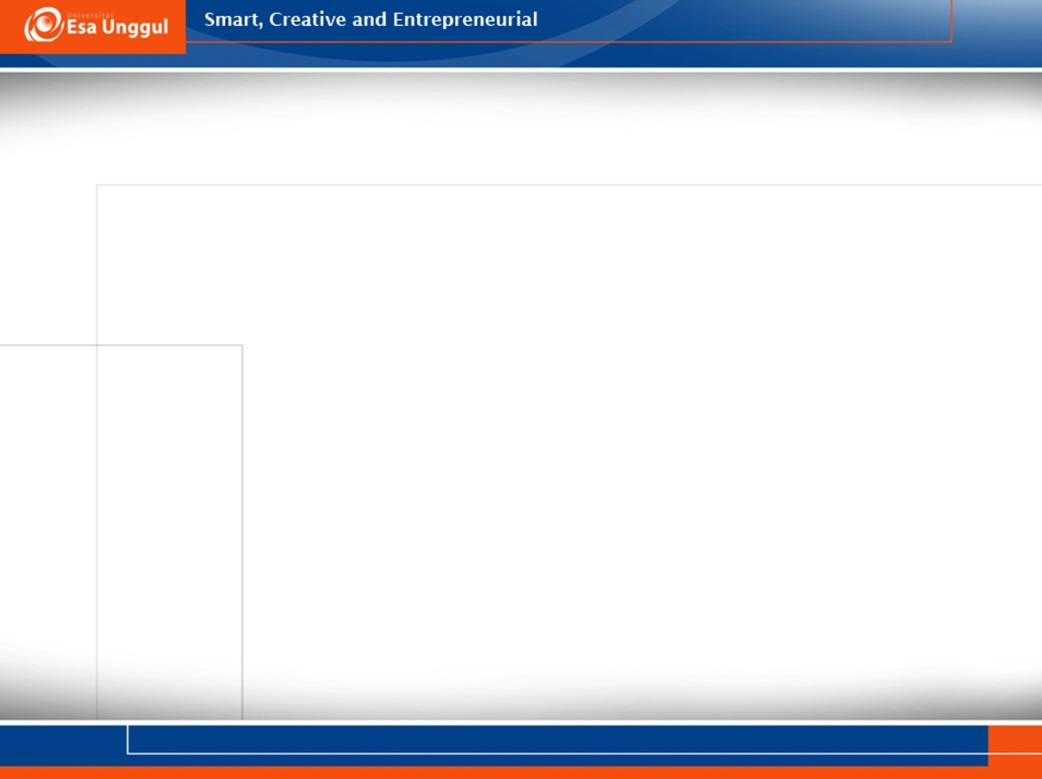 Peranan Surveilans Gizi
Memonitoring variabel-variabel yang menyebabkan timbulnya masalah gizi  variabel makanan dan variabel non makanan
Faktor yang berpengaruh pada variabel makanan  produksi ,keberadaan ,daya keterjangkauan,keamanan dst
Faktor yang berpengaruh pada variabel non makanan  infeksi,sanitasi,pelayanan
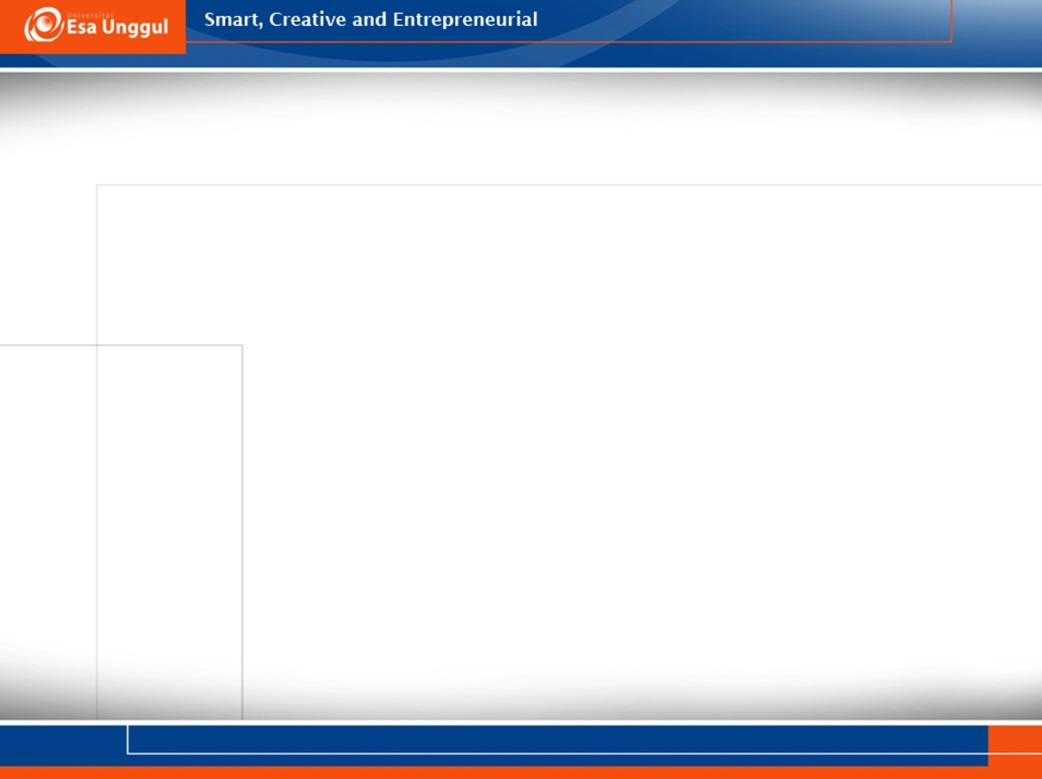 Tujuan surveilans gizi
Menentukan status gizi penduduk dan pend yang mempunyai resiko  tanda,luas dan pasang surutnya kejadian
Menyediakan informasi yang dpt digunakan untuk analisa sebab dan faktor terkait
Menyediakan informasi bagi pemerintah untuk menentukan prioritas.
Memberikan peramalan tentang perkembangan masalah gizi y.a.d berdasarkan trend yang ada
Melakukan pemantauan program pangan dan gizi serta menilai efektifitasnya
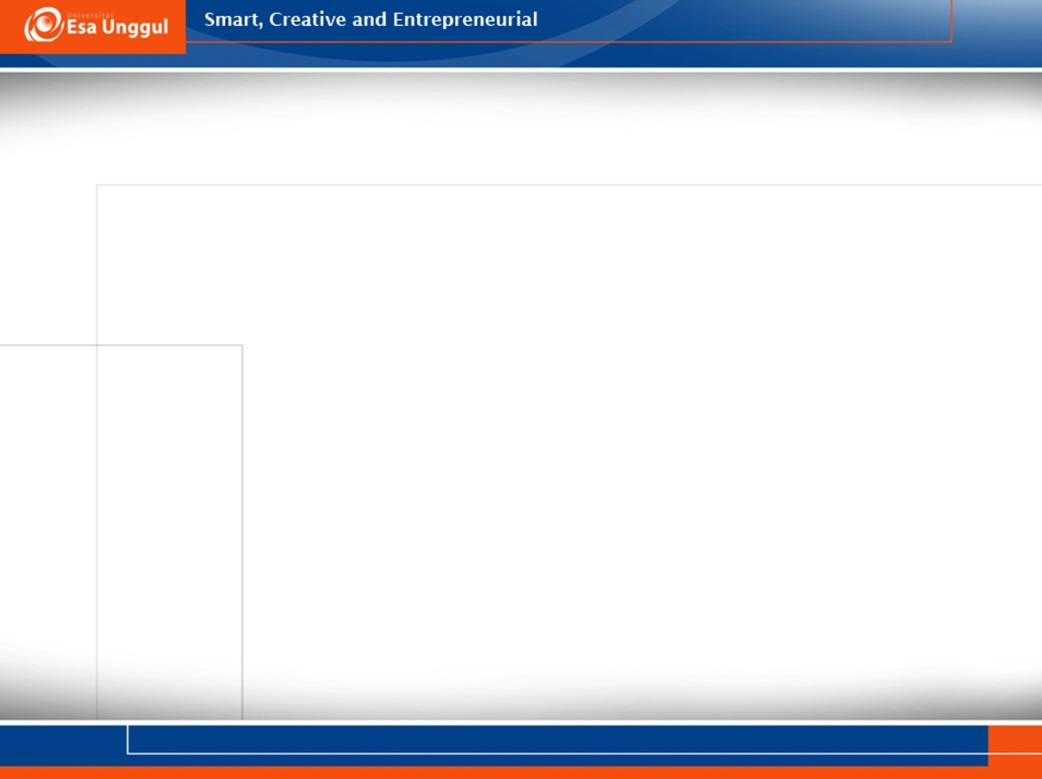 Kegiatan surveilans
PENILAIAN PENDAHULUAN 
Tentukan jenis,tingkat luas/besar maslah dan waktu terjadinya  masalah pangan: cadangan/ketersediaan makanan,makanan pokok penduduk,pola konsumsi 
Pengenalan & penggambaran kelompok² khusus yang mempunyai resiko  biologis(kelompok umur,jenis kelamin,status faal), situasi fisik ( pedesaan,perkotaan,daerah ekologi  gurun,hutan hujan,sumber pangan pertanian)
Sebab-sebab terjadinya masalah  status gizi dan faktor penyebabnya
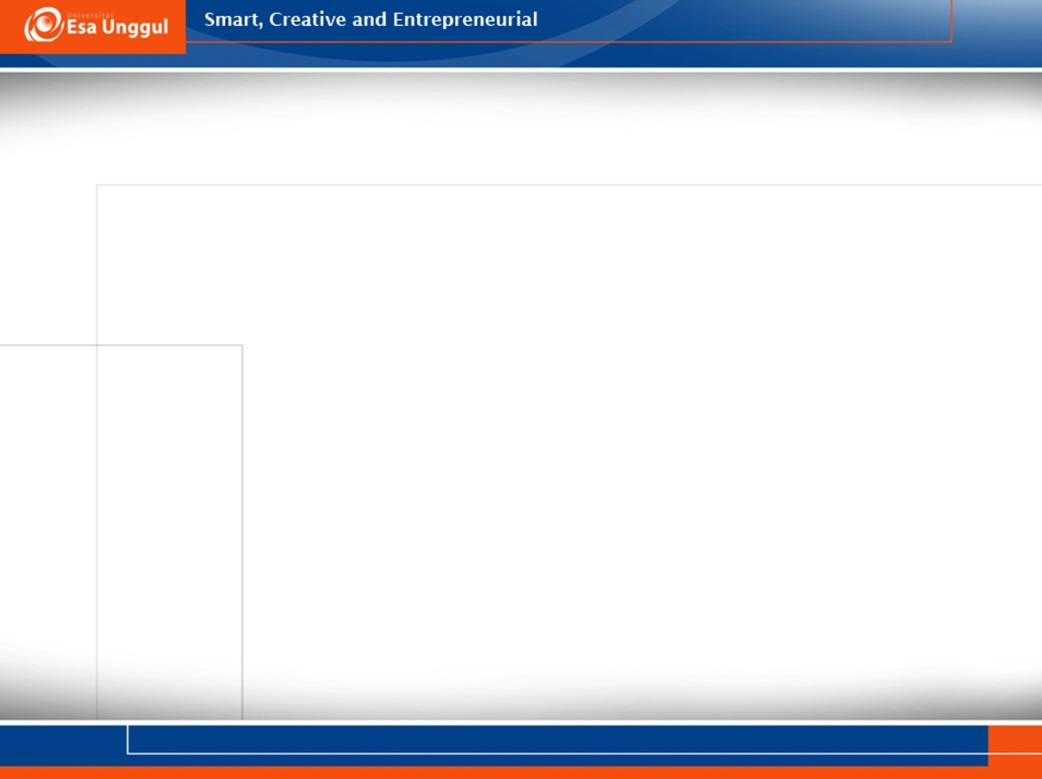 PENGUMPULAN DATA
1.Sifat indikator yang digunakan :
   sensitif,sederhana,fleksibel,cukup mewakili,kecepatan,frekuensi tersedianay data,biaya
	 peristiwa,pengukuran,indikator,parameter
2.Sumber data/indikator
  	- data yang dicatat rutin,yang selalu tersedia
	- data yang insedental yaitu yang dikumpulkan sewaktu
	- data tambahan yang diperoleh dari instansi terkait
		 sumber data,variabel
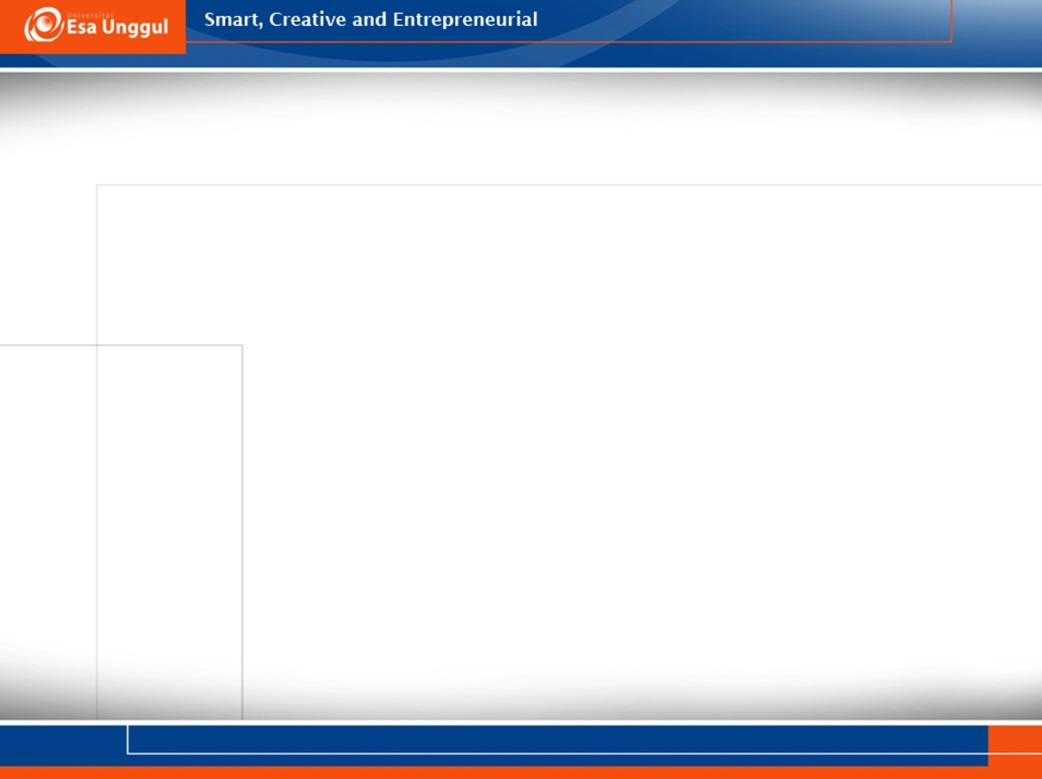 PENGOLAHAN DAN ANALISA DATA
Memahami kualitas data yang dikumpulkan
Menarik kesimpulan
Melihat kecenderungan,perbandingan,perbandingan suatu kecenderungan
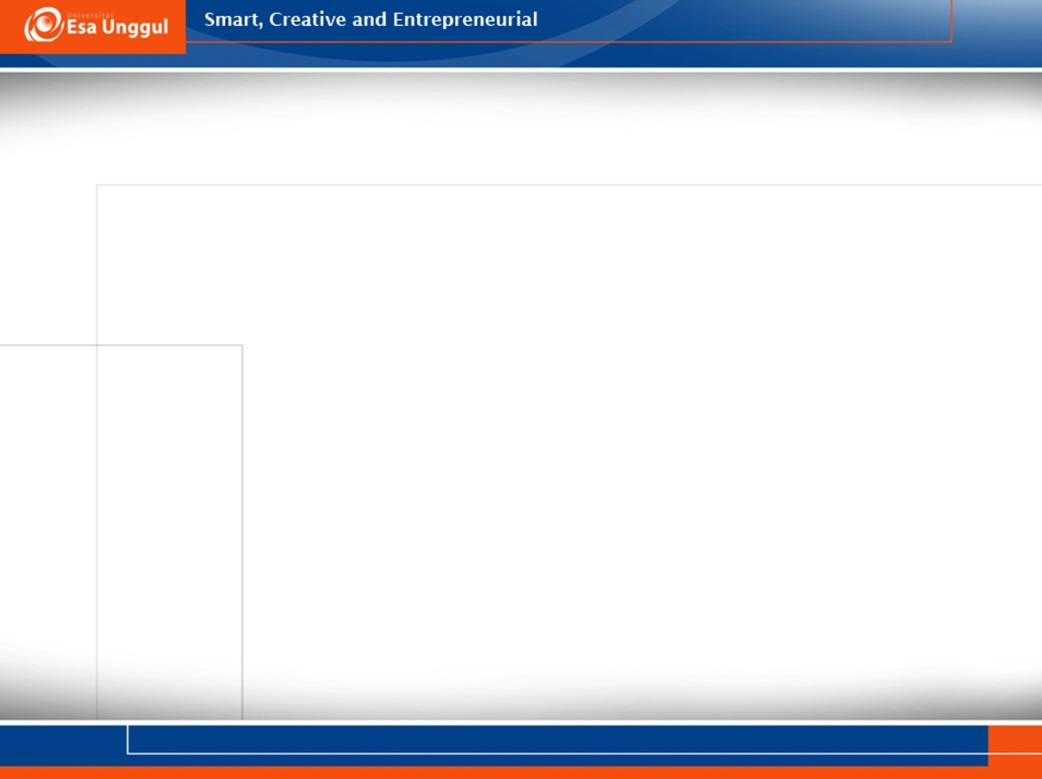 PENYAJIAN DATA
Teks gambaran variabel yang diuraikan dalam bentuk tulisan
Tabel  bila terdiri 2 variabel bisa tab.silang
Grafik  membantu membaca mengerti dengan cepat situasi masalah
Poligon menggambarkan proporsi maslah yang ada
Spot Map  membantu melihat distribusi penyebaran masalah
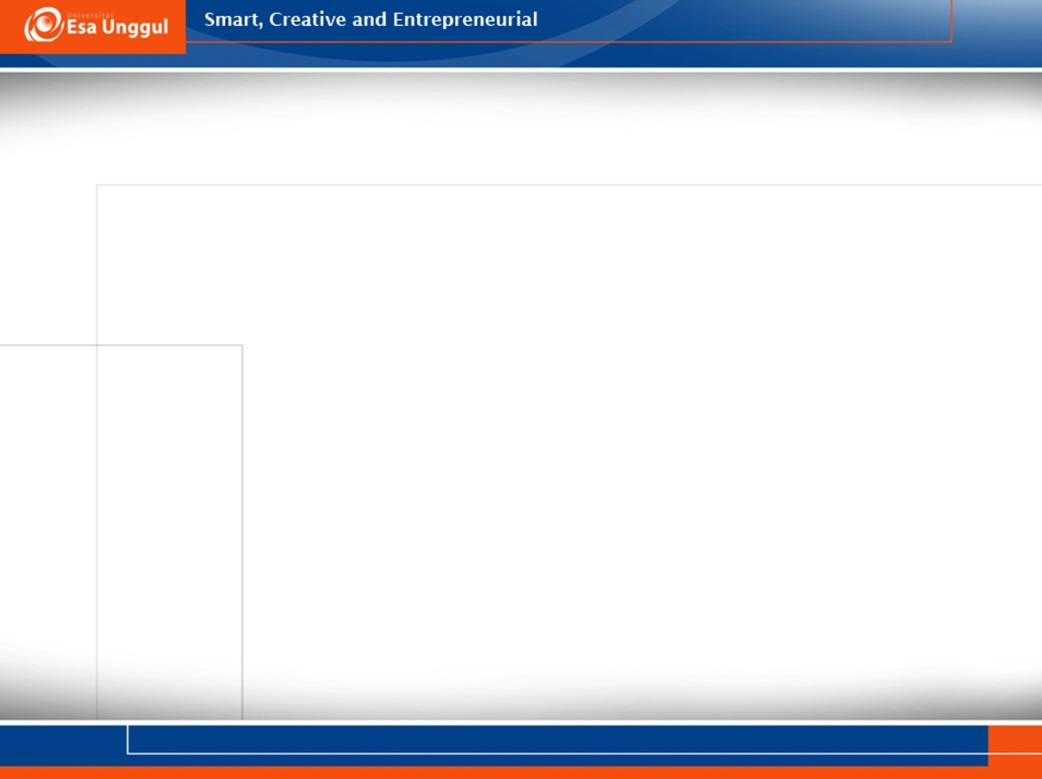 PENYEBARAN LUASAN HASIL
Hasil surveilans gizi akan bermanfaatn bila diinformasikan pada pihak-pihak yang berkepentingan : kepala Daerah,pengambil keputusan,pembuat perencanaan
Syarat : bahasa sederhana dan mudah dipahami
Cara : membuat laporan tertulis , presentasikan hasil pada pertemuan yang ilmiah/rapat koordinasi, membuat tulisan pada media massa
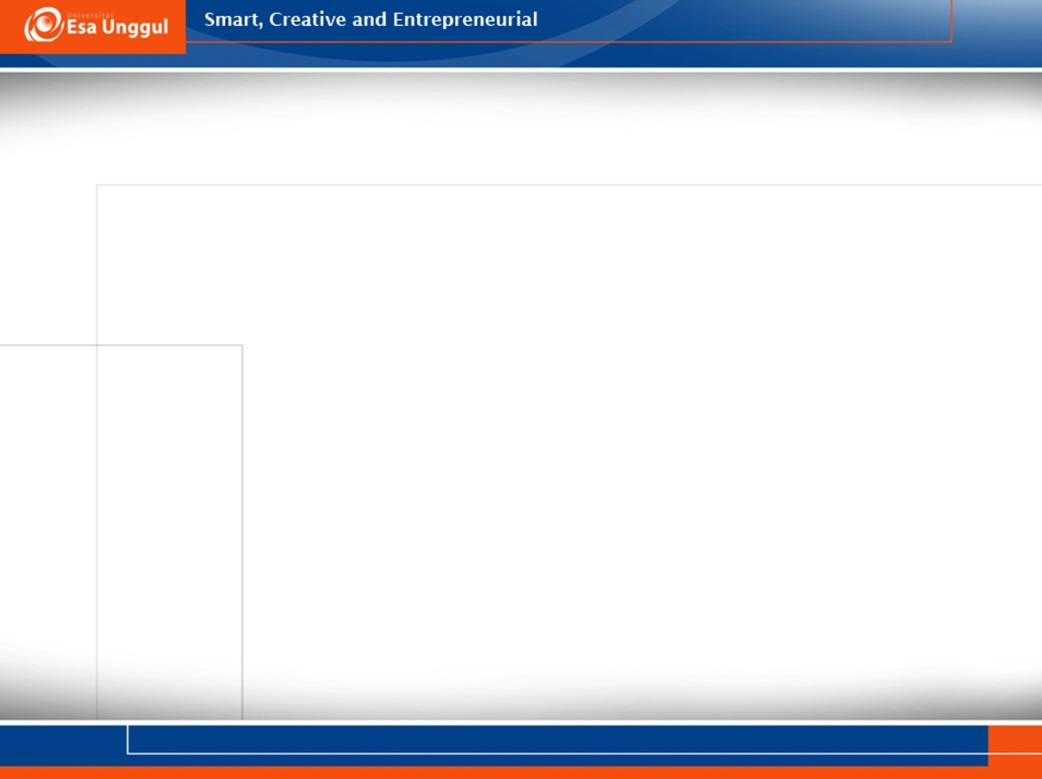 Langkah-langkah surveilans gizi
1.Tentukan besarnya masalah penanggulangan besarnya angka kejadian,besarnya angka kematian,apakah bisa ditanggulangi/dicegah

2. Diskripsikan dng jelas sistem surveilans yang akan dikembangkan  tujuan,masalah gizi yang mana yang diamati,bagan alur dari sistem,uraikan komponen operasional
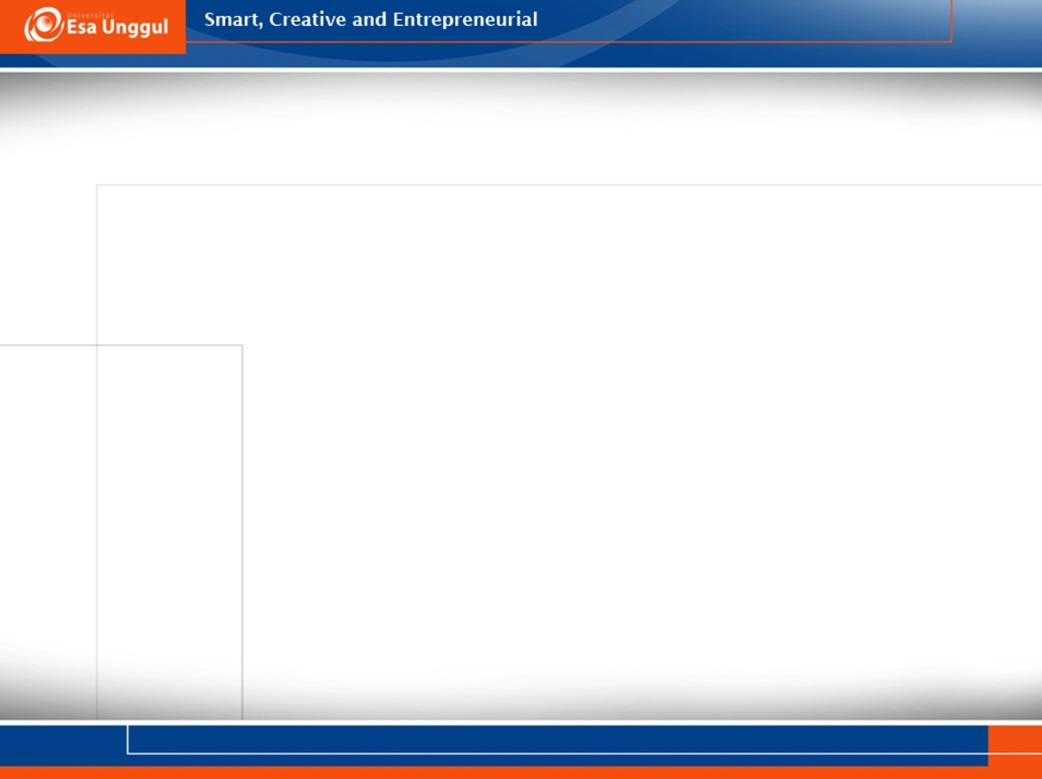 KOMPONEN  OPERASIONAL
Siapa yang diamati
 Dimana lokasi pengamatan
Bahan dan data apa yang akan dikumpulkan
Siapa yang memberi bahan/data tersebut
Bagaimana data tersebut akan diolah dan cara pengolahannya
Siapa yang akan melakukan analisis data
Bagaimana cara menganalisis dan seberapa sering dilakukan analisa
Informasi untuk siapa,bagaimana cara menyampaikan hasil
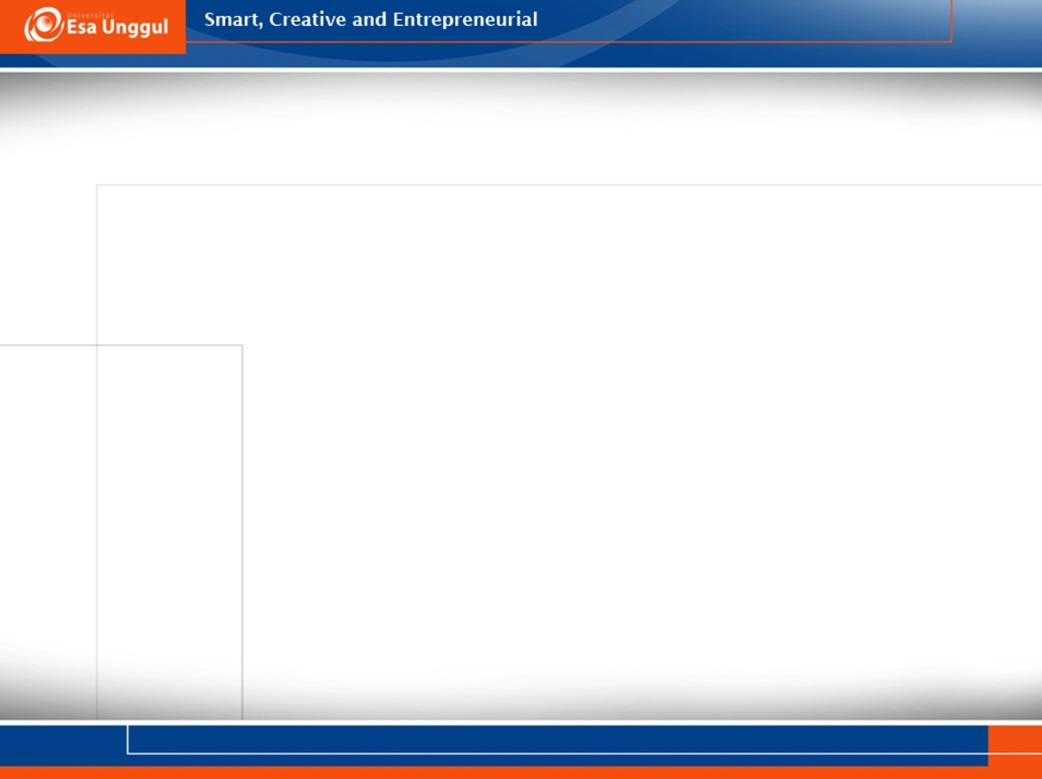 3. Buat perencanan sumber daya(tenaga,dana,sarana) yang berperan  mendukung sistem surveilans  keberlangsungan sistem surveilans tsb.
4. Bat perencanaan untuk tindakan monitoring dan evaluasi dari sistenm surveilans serta kemungkinan untuk memodifikasi sistem surveilans untuk perkembangan lebih lanjut.
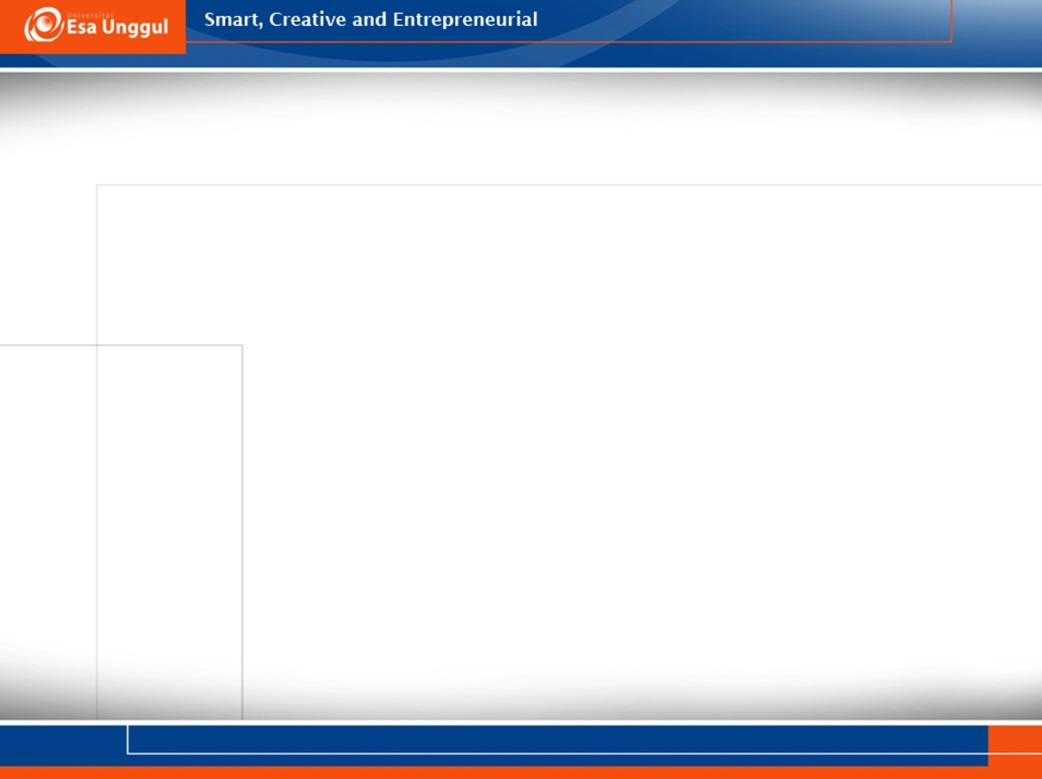